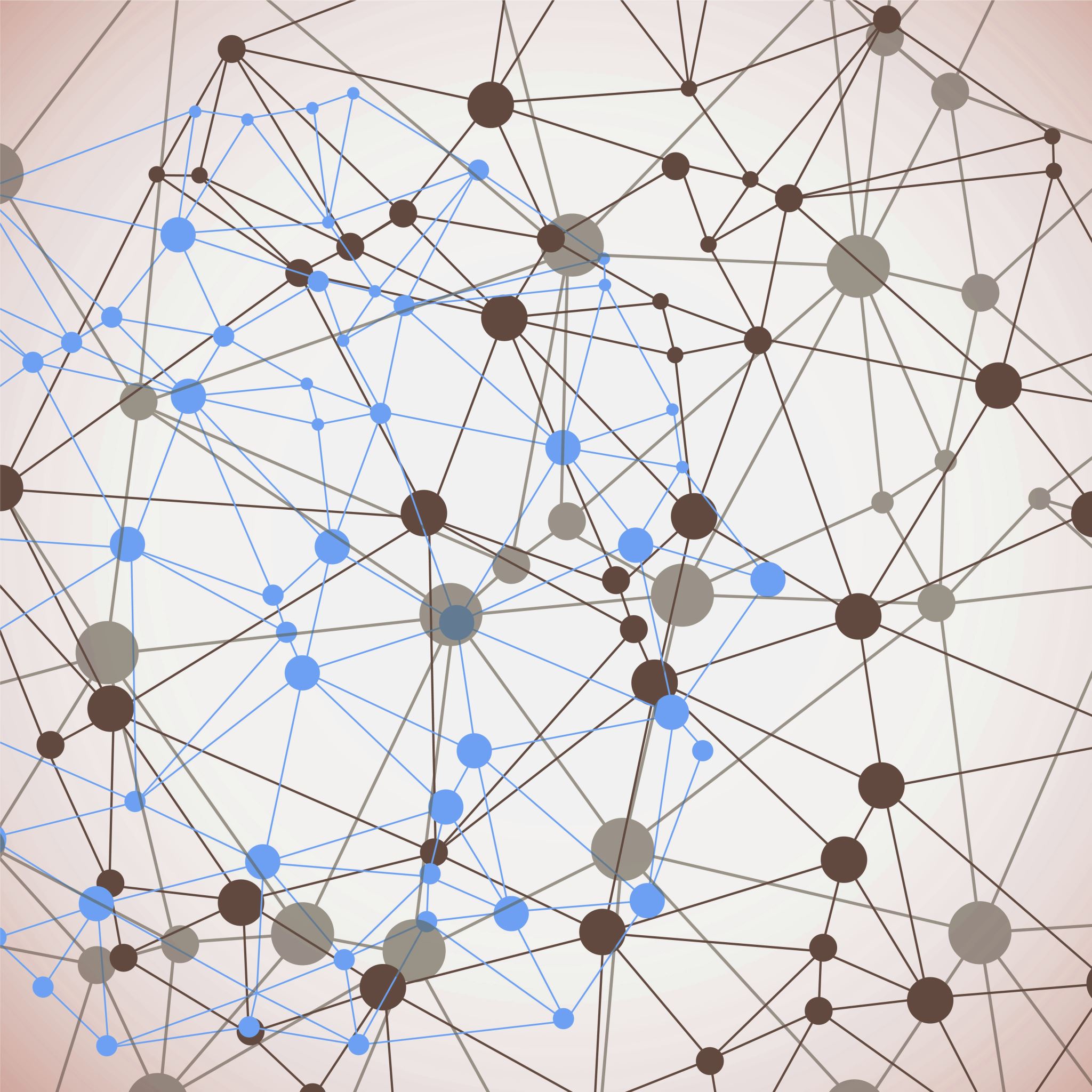 GREEN VALLEY SANITARY DISTRICT
PROPOSED SANITARY SEWER COLLECTION SYSTEM
OVERVIEW
DISCUSSION OF the PROBLEM
[Speaker Notes: Majority of the area is in floodplain: causes issues if flooded
High groundwater effects traditional septics and deep installations
2004 Mines report of water quantity siting failed septic systems
Poor perc rates resulting in mound systems $25k-$35k]
DEVELOPMENT OF ALTERNATIVES
Conventional Gravity Sanitary Sewer Collection System
8-inch Sewer Main with 4” Sewer Services
Open Trench Installation
Abandon Existing Septic Systems
Mandatory Resident Hook-up
Lift Station
4 City of Rapid City Connection Points
Rapid Valley Sanitary District Operate and Maintain (including billing)
Treatment provided by the City of Rapid City
[Speaker Notes: Over 10 miles of sewer with 284 hookups]
CONVENTIONAL GRAVITY SANITARY SEWER COLLECTION SYSTEM COST EASTIMATE
Opinion of Probable Construction Cost
$20,375,200
Soft Costs (Engineering, Legal, Interim Financing, Land Acquisition)
$4,232,200
City of Rapid City Connection Fee
$253,369
Operations & Maintenance
$151,320
TOTAL OPINION OF PROJECT COST
$25,012,089
[Speaker Notes: 20’ deep sewer mains
Deep lift station]
DEVELOPMENT OF ALTERNATIVES
Small Diameter Sanitary Sewer Pressure System
2-inch, 3-inch, 4-inch, & 6-inch Main with 1-1/4” Sewer Services
Directional Bore Installation
Abandon Existing Septic Systems
Mandatory Resident Hook-up
Individual Pumping Units (Maintained by the Homeowner)
1 Rapid Valley Sanitary District Connection Point (No City of Rapid City Direct Connections)
Rapid Valley Sanitary District Operate and Maintain (including billing)
Treatment provided by the City of Rapid City
[Speaker Notes: Great of high ground water
Much smaller lines
Over 10 miles of sewer with 284 hookups]
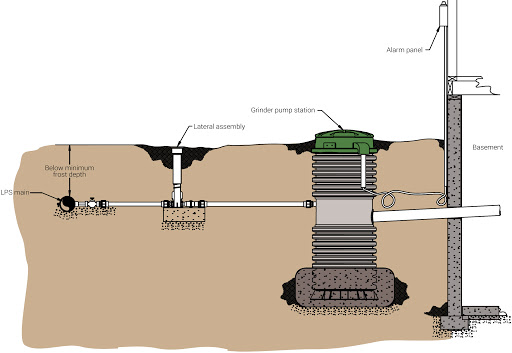 TYPICAL PRESURIZED SANITARY SEWER SYSTEM
(Steinbrecher Compnaies, Inc.)
SMALL DIAMETER SANITARY SEWER PRESSURE SYSTEM COST EASTIMATE
Opinion of Probable Construction Cost
$7,436,900
Soft Costs (Engineering, Legal, Interim Financing, Land Acquisition)
$2,808,900
City of Rapid City Connection Fee
$0
Operations & Maintenance
$50,000
TOTAL OPINION OF PROJECT COST
$10,295,800
FUNDING SOURCES
South Dakota Department of Agriculture and Natural Resources
Previous Award: $2,370,000
West Dakota Water Development District
Award: $125,000
USDA Rural Development
Pending Award
USER COSTS OF SELECTED ALTERNATIVE
Estimated Sanitary Sewer Bill
Estimated Monthly Sanitary Sewer Usage per Home:	5,625  gallons per month
Minimum Charge:			$24.03
Per 1,000 Gallon Charge:	 $5.88
5.625 per 1,000 gallons * $5.88 = 		$33.08
Administration Fee:			$8.50
Estimated Monthly Sewer Bill:		$65.60
Pump Power Consumption Cost
5.82 kwhr per month * $0.08827 per kwhr = $0.51
[Speaker Notes: Different depending on usage but this gives a general idea on how to calculate depending on water usage]
USER COSTS OF SELECTED ALTERNATIVE
Estimated Special Assessment
Total Opinion of Project Costs:				 $10,295,800
SD DANR / WDWDD:					-$2,495,000
Total Opinion Of Project Costs Less Grant Funds:	 	$7,800,800
Accumulated USDA RD Loan Interest over 40 years @ 3%:	$5,603,500
Total Opinion of Project Costs to be Assessed:		$13,404,300
Total Annual Assessment:				$335,108
Total Monthly Assessment:				$27,926
Monthly Assessment per Household (284 Homes):		$98
1 Year Annual Assessment Accumulated over 10 Years:	$10
[Speaker Notes: 3% is current rate. Pay off date lessens as homes come on]
USER COSTS OF SELECTED ALTERNATIVE
Total Estimated User Costs
Sanitary Monthly Sewer Bill:						$ 65.60
Pump Power Consumption Cost:						$   0.51
Monthly Assessment per Household + 1 Year Assessment (284 Homes):	$ 108.00
									$174.11
USDA RD LOAN / GRANT SCENARIOS
60% Loan / 40% Grant
Monthly Assessment per Household (284 Homes):	$65.00		User Cost:  $131.11
70% Loan / 30% Grant
Monthly Assessment per Household (284 Homes):	$76.00 		User Cost:  $142.11
80% Loan / 20% Grant
Monthly Assessment per Household (284 Homes):	$87.00		 User Cost:  $153.11
90% Loan / 10% Grant
Monthly Assessment per Household (284 Homes):	$97.00		 User Cost:  $163.11
[Speaker Notes: If not deemed affordable, no grants or funding would be awarded.]